Урок литературного чтения 4 класс М.М. Пришвин «Выскочка»
Подготовила учитель начальных  классов  Казакова Н. Н. МБОУ «СОШ №5» г. Усинска
Прочитайте хором предложение с последовательной постановкой логического ударения
Какое чудесное утро!
Какое чудесное утро!
Какое чудесное утро!
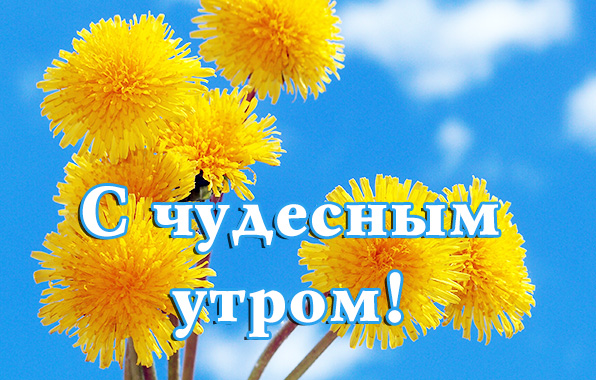 и мы
Р
п
д
о
р
и
а
Природа и мы
«Мы хозяева нашей природы, и она для нас кладовая солнца с великими сокровищами жизни. Рыбе- вода, птице- воздух, зверям – лес, степь, горы. А человеку нужна Родина, и охранять природу- значит охранять Родину».
Прочитайте цитату
М. М. Пришвин
Задачи
Знакомимся с новыми произведением
Читать и понимать прочитанное
Высказывать и доказывать свое мнение
Пришвин-певец природы.
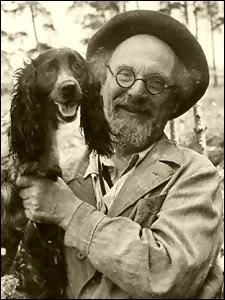 ВЫСКОЧКА - (разговорное неодобр.). Человек, который выдвинулся слишком быстро или занял видное общественное положение не по заслугам.
Словарная работа
Выводок
Сородичи
Улучшила
Поскакала дуром
С заскоком и пыльцой в голове
Нашла подходящее время (словарь Ожегова)
Родственники
Птенцы или детеныши млекопитающих, еще живущих с матерью
Не умная, глуповатая
Не по порядку, как попало, не думая (словарь Даля)
Подберите синонимы к словам
Срам
Бдительность
Радужный
Разноцветный
Стыд, позор
Настороженность
Верно ли что…
Составьте синквейн1 вариант- собака2 вариант - сорока
Задачи
Знакомимся с новыми произведением
Читать и понимать прочитанное
Высказывать и доказывать свое мнение
Домашнее задание
1. Пересказ рассказа от имени Вьюшки
2. Пересказ любого рассказа Пришвина
3. Придумать свой рассказ о сороке.